Муниципальное бюджетное дошкольное образовательное учреждение Москаленского муниципального района Омской области детский сад «Тополек»
НОД во второй младшей группе

                  Тема:  Звездное небо.
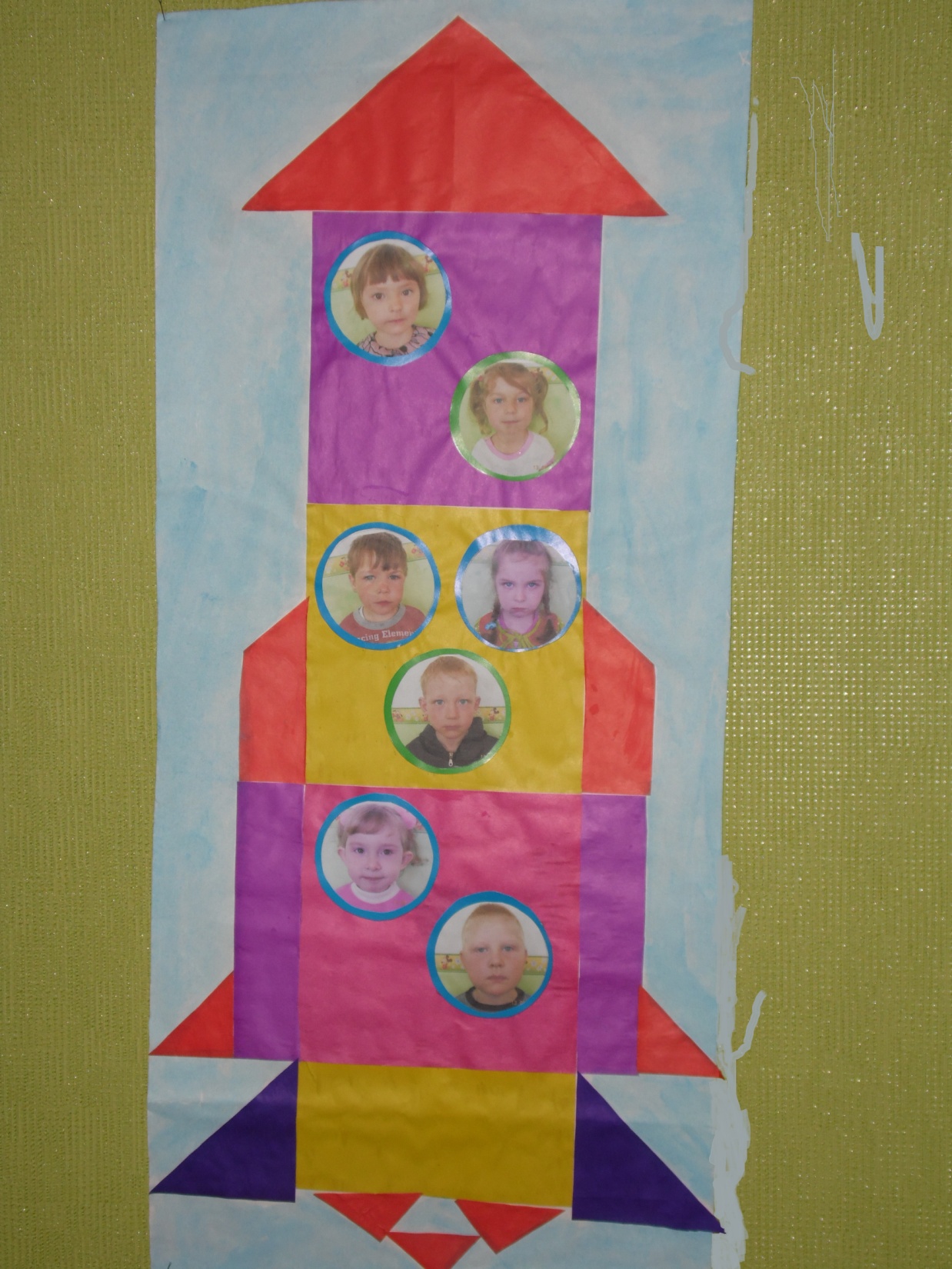 Что   случилось?